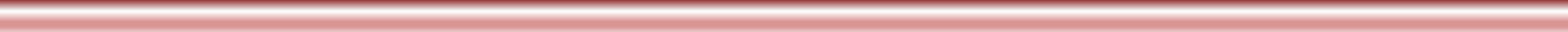 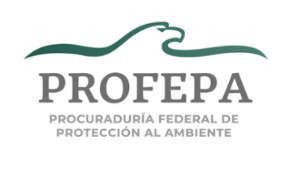 Delegación en el Estado de Yucatán
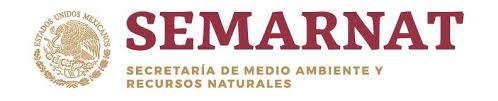 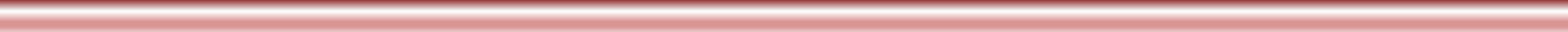 Procurador Federal de Protección al Ambiente
J11
5792
Coordinación Operativa de Recursos Naturales
N11
6034
Subdelegación Jurídica
Subdelegación de Inspección de Recursos Naturales
Subdelegación de Auditoría Ambiental
O31
6207
O31
6216
O31
6299
Inspector Elite
Departamento de Quejas, Denuncias y Comunicaciones
O11
6662
O11
6660
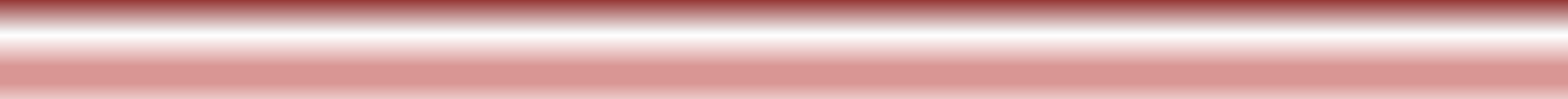